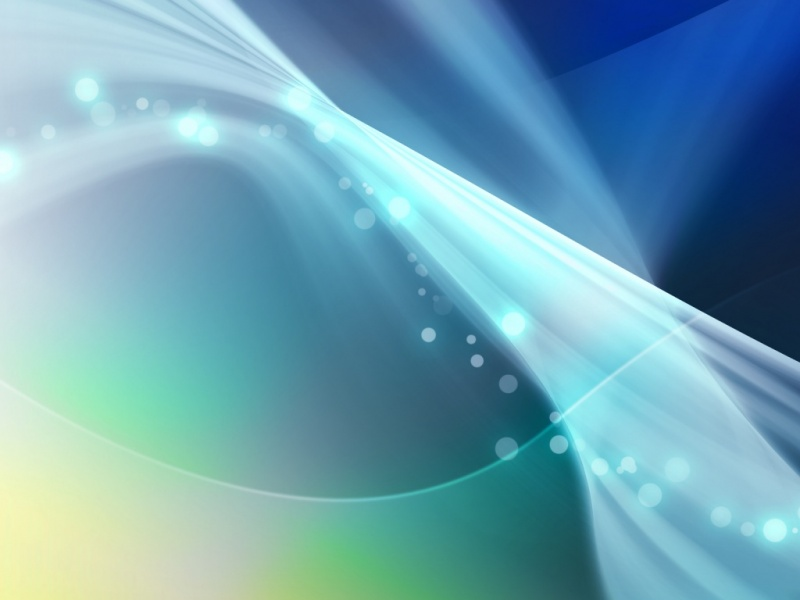 VIII Congreso Internacional de Informática en Salud 
II Congreso Internacional “Moodle Salud”
Febrero 9, 2011
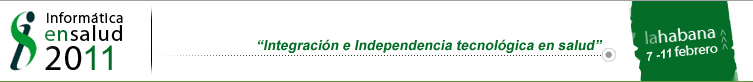 CREACIÓN DE UN DIPLOMADO SOBRE DIABETES MELLITUS EN LA PLATAFORMA MOODLE: RESULTADOS DE UN EJERCICIO ACADÉMICO EN LÍNEA
Igor M. Ramos Herrera
Joel Fonseca León, Héctor J. Gallardo Rincón, Ma. Eugenia Milke Nájar, Teresa Plascencia Gallo, Gerardo Jiménez Haro y Rodolfo Cruz Salazar.

Universidad de Guadalajara, México, 2011
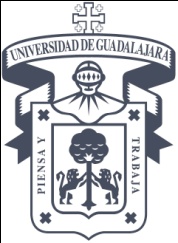 Objetivos
Presentar el contexto en el que fue diseñado y desarrollado el Diplomado Virtual “Diabetes 20/20”
Describir cómo se integró el equipo académico 
Enlistar sus objetivos pedagógicos
Describir cómo se adaptaron los materiales de los Módulos de Educación Diabética de la FID a la Plataforma Educativa Moodle
Introducción
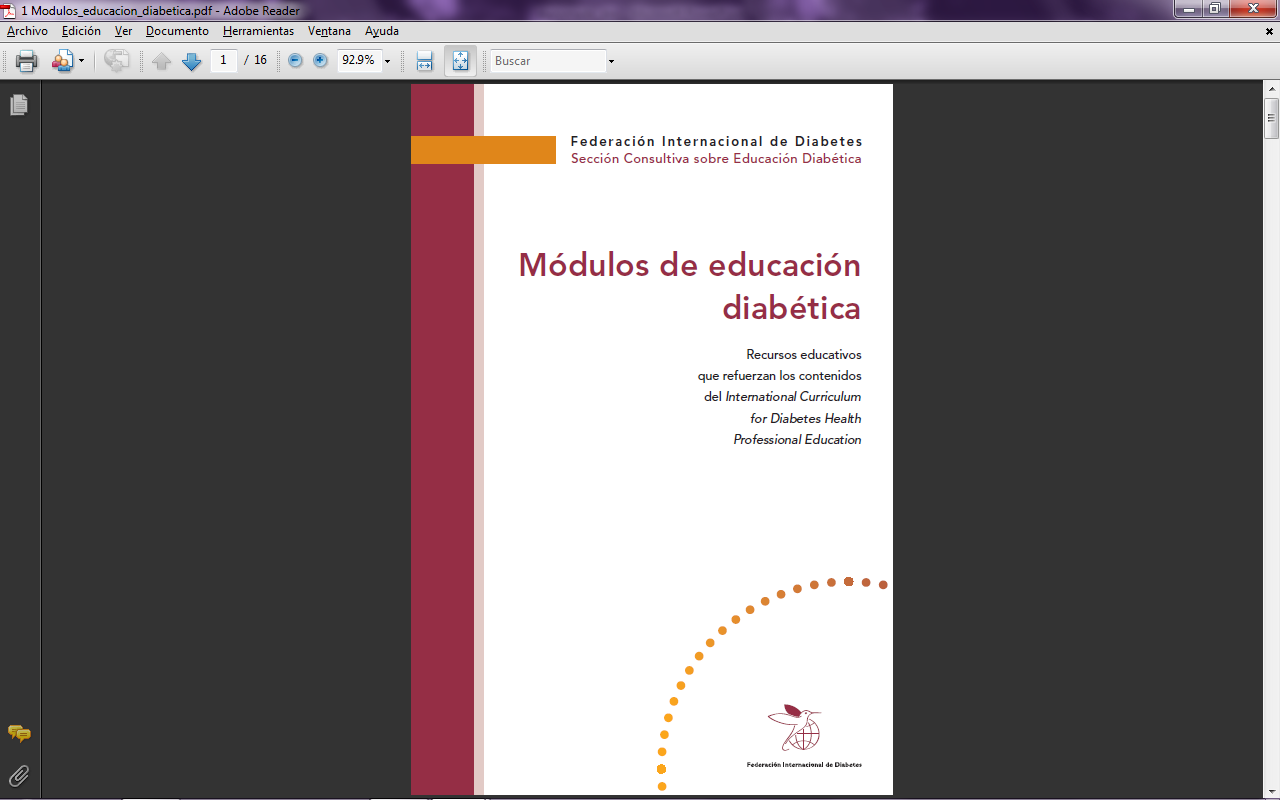 Federación Internacional de Diabetes (2007)

Módulos de Educación Diabética
Introducción
Centro Universitario de Ciencias de la Salud (CUCS) 
Universidad de Guadalajara
Oferta Académica:
Programas Educativos desde nivel técnico hasta doctorado
Programa de formación continua y abierta
Modalidades presencial y virtual
Introducción
Plataforma de Cursos en Línea (CUCS-UDG)
Campus Virtual de Salud Pública
 (Nodo CUCS-UDG)
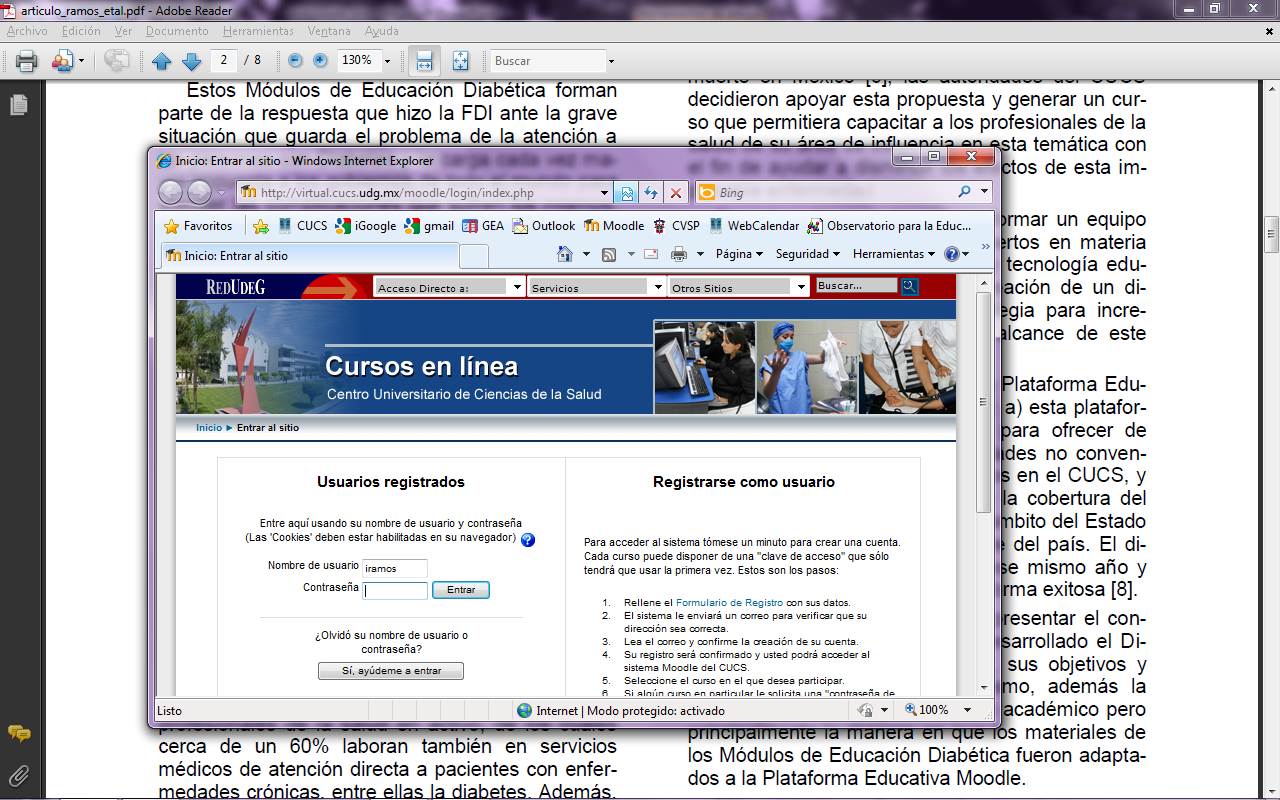 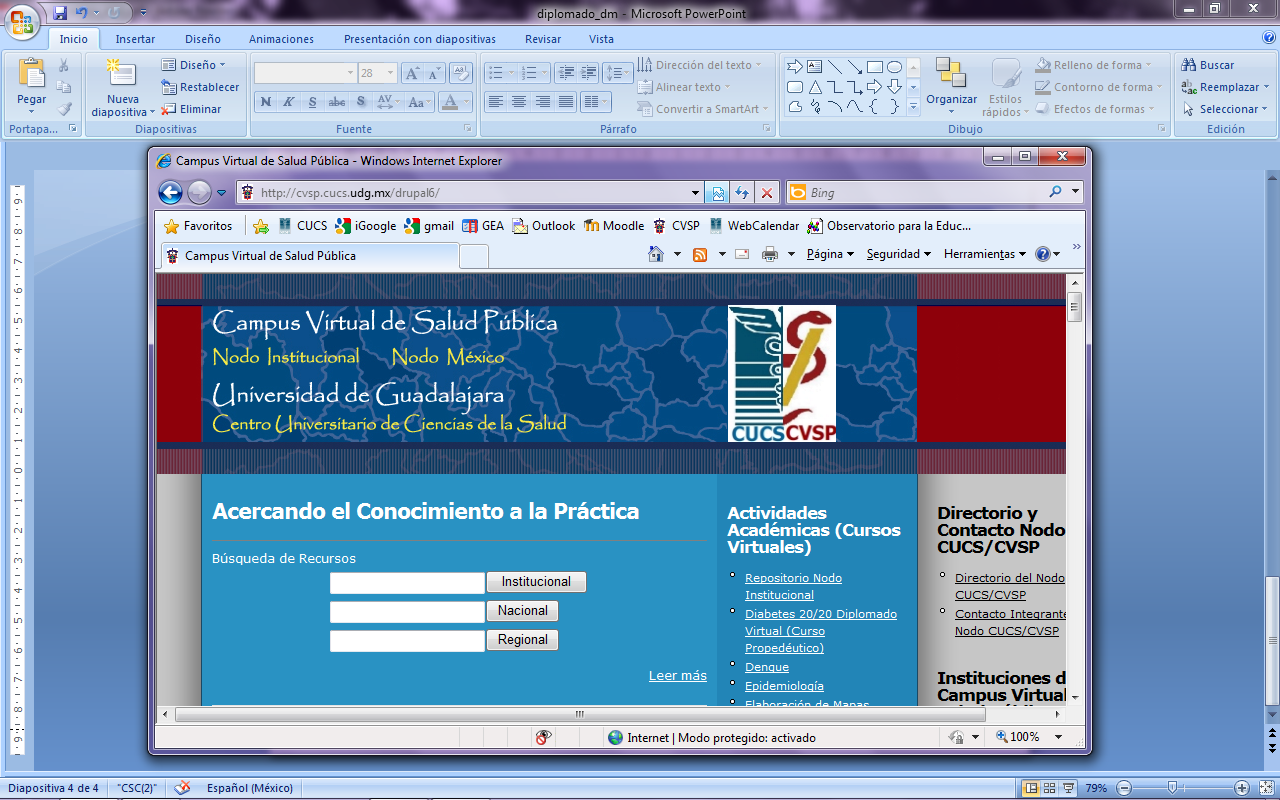 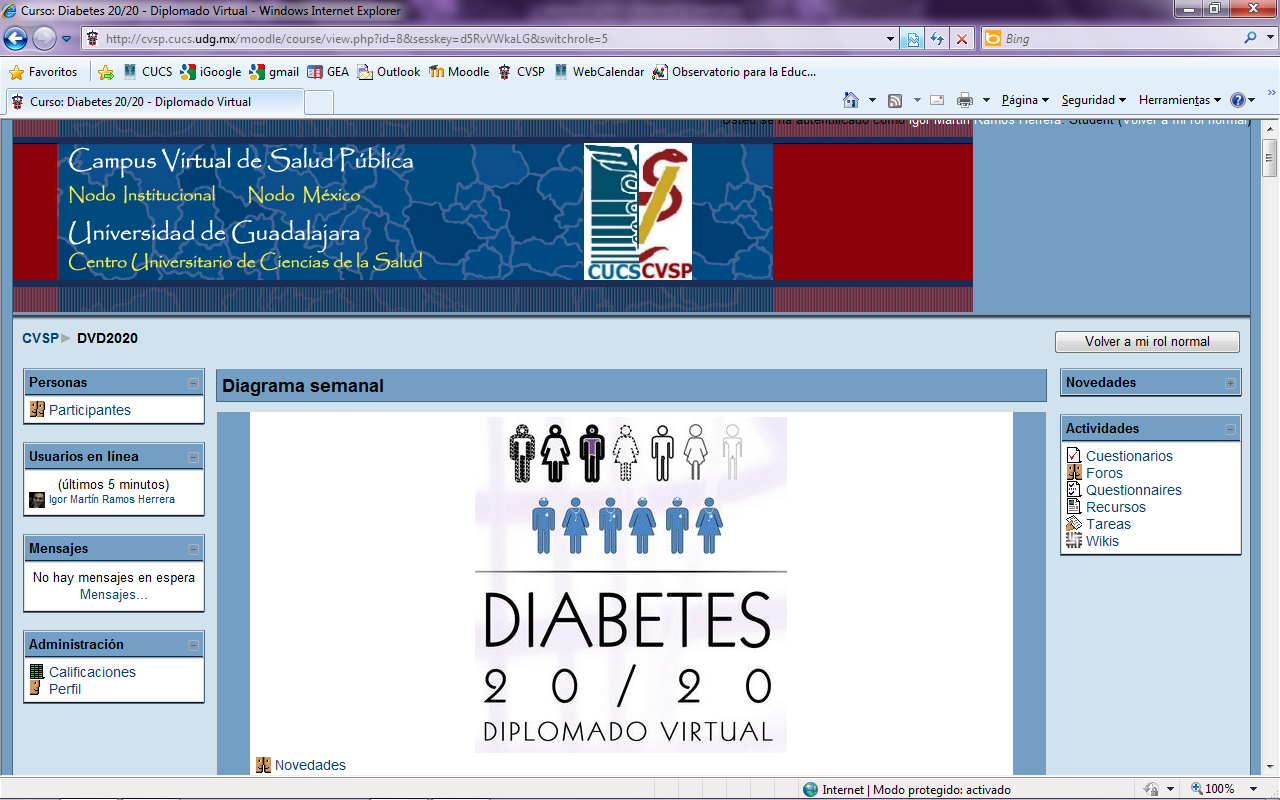 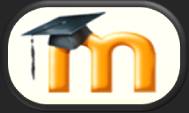 Plataforma MoodleCampus Virtual de Salud Pública (Nodo CUCS-UDG)
Métodos
Conformación del equipo académico
Profesor titular
Coordinador académico 
2 Profesores Adjuntos 
Diseñador Instruccional 
Administrador de plataforma Moodle
Administradora general
Diseñador Gráfico
Productor de Video
Métodos
Diseño Instruccional
Análisis de materiales y propuesta de cambio a diplomado
Modelo pedagógico basado en trabajo colaborativo, mayormente autogestivo y tutorado
Generación del documento de Proyecto General
Conversión de los Módulos de Educación Diabética a formato modular de diplomado
Creación del Módulo Cero introductorio y propedéutico
Métodos
Diseño Instruccional
Diseño de la Guía Didáctica General

Preparación de cada Módulo y subdivisión de los módulos en Unidades Temáticas

Cada módulo consta de 3 a 5 unidades temáticas 

Diseño de la Guías Didácticas para las Unidades Temáticas.
Métodos
Diseño Instruccional
Duración de cada unidad temática:  1 semana
Trabajo efectivo del alumno por semana: 8 horas
Duración de cada módulo: 4 a 5 semanas
Duración del Diplomado: 6 meses 
180 horas total: 110 horas teóricas y 70 horas prácticas
Febrero a  Julio de 2010
Campus Virtual de Salud Pública del CUCS
Guía Didáctica
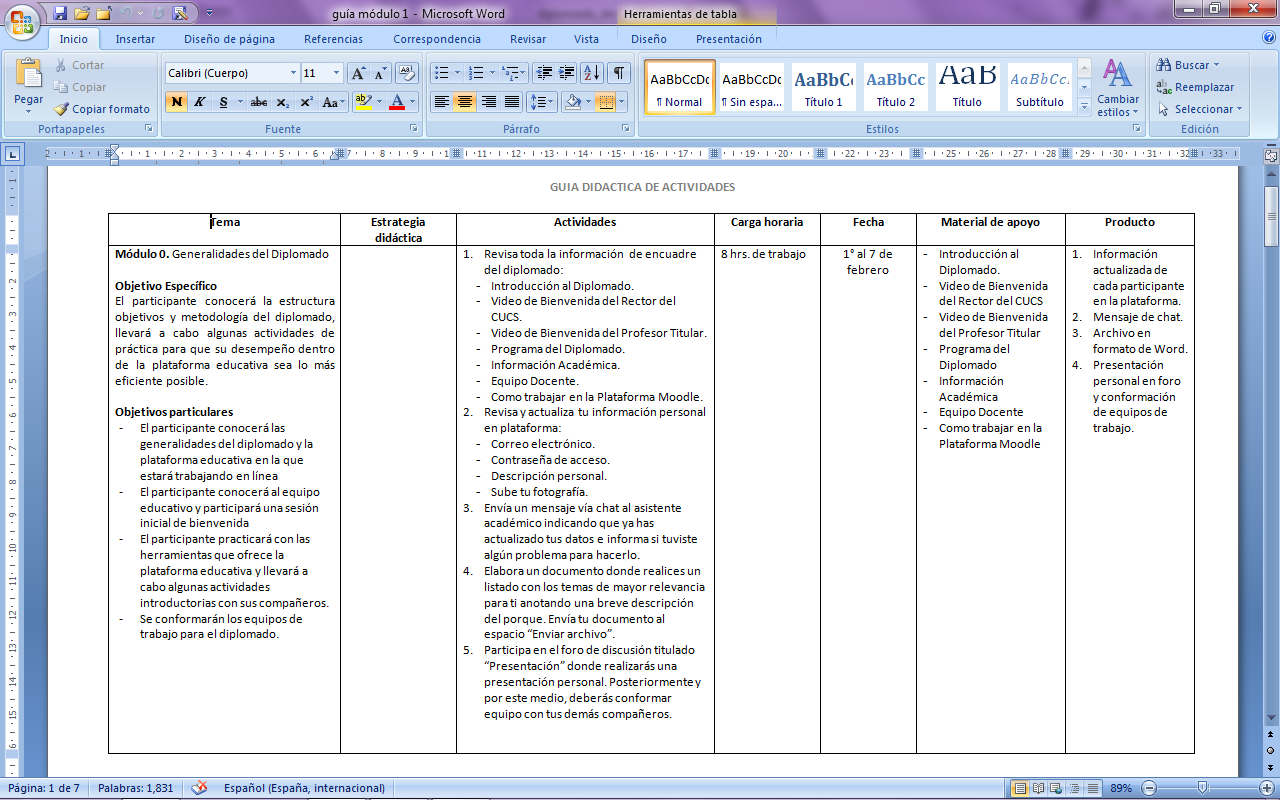 Objetivo del Diplomado
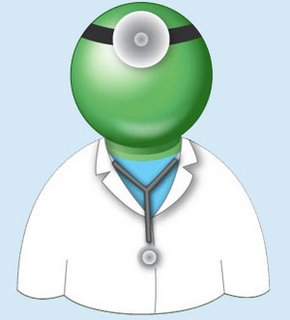 “El participante de este diplomado conocerá, analizará y pondrá en práctica los conocimientos más actualizados sobre el manejo adecuado del paciente con Diabetes Mellitus, con base en las recomendaciones de los organismos internacionales más reconocidos en esta materia, en un modelo pedagógico autogestivo y tutorado y en los estándares internacionales de calidad educativa”
Resultados
Participación
Alumnos
Total: 17 participantes
Nacionalidad: 15 mexicanos y 2 colombianos
Profesión: 12 médicos, 4 nutriólogos, 1 médico-nutriólogo 
Accesos
160 accesos promedio por participante en cada módulo
Resultados
Recursos utilizados en plataforma
15 Foros de debate
140 documentos para lectura (PDF, Textos, Power Point)
1 video-caso
10  videos
6 Casos en texto
20 Imágenes
60 Páginas web internas
1 Wiki
20 tareas a entregar 
12 Cuestionarios
30 Enlaces
Correo electrónico
Resultados
Evaluación
Calificación obtenida por los participantes: 
< 90 (escala 0-100)
Encuesta de opinión: 
80% – 90% opinan que fue bueno a excelente
Comentarios de los participantes
Conclusiones
La plataforma educativa Moodle permite generar espacios de interacción, consulta, evaluación y trabajo colaborativo
Sí es posible adaptar un curso presencial a un formato virtual
El diseño y la implementación de este diplomado exigieron la conjunción de ingenio, iniciativa y mucho esfuerzo de 9 personas durante 10 meses
Fue necesario tener un modelo  pedagógico bien sustentado y trabajar un diseño instruccional adecuado para llevar a buen término un ejercicio académico que imponía un reto bastante complejo
Gran parte del éxito de este diplomado fue posible gracias a que se ofreció a través del servidor de cursos en línea del Campus Virtual de Salud Pública y un equipo de trabajo comprometido
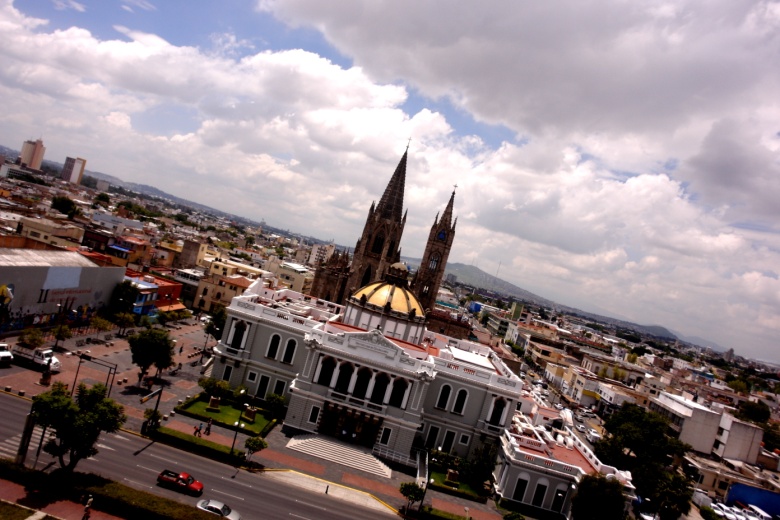 Gracias por su atención
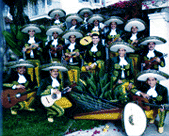 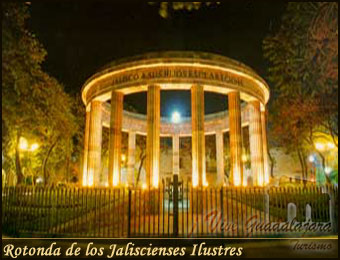 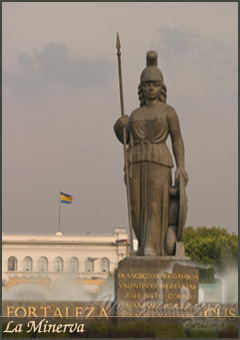 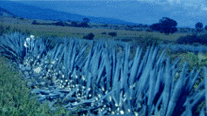 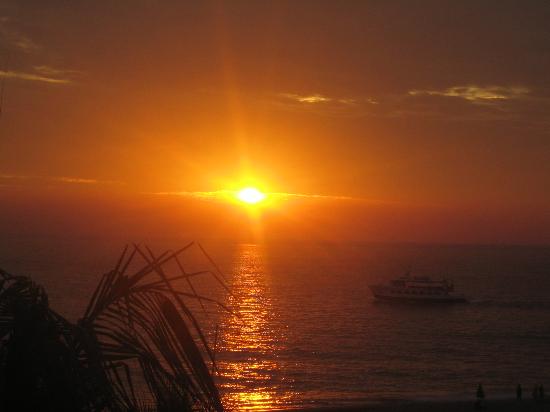 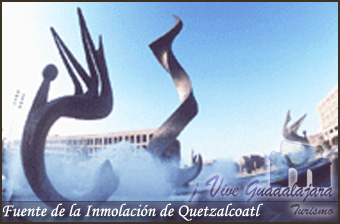 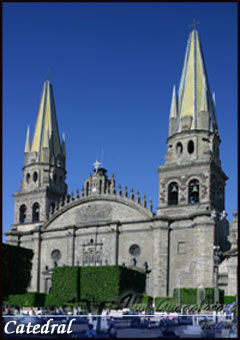